PIMS: asservissement laser
Igor Reshetnikov
Théo Martin
Simon Steinlin
Guillaume Huber
Cyrille Des Cognets
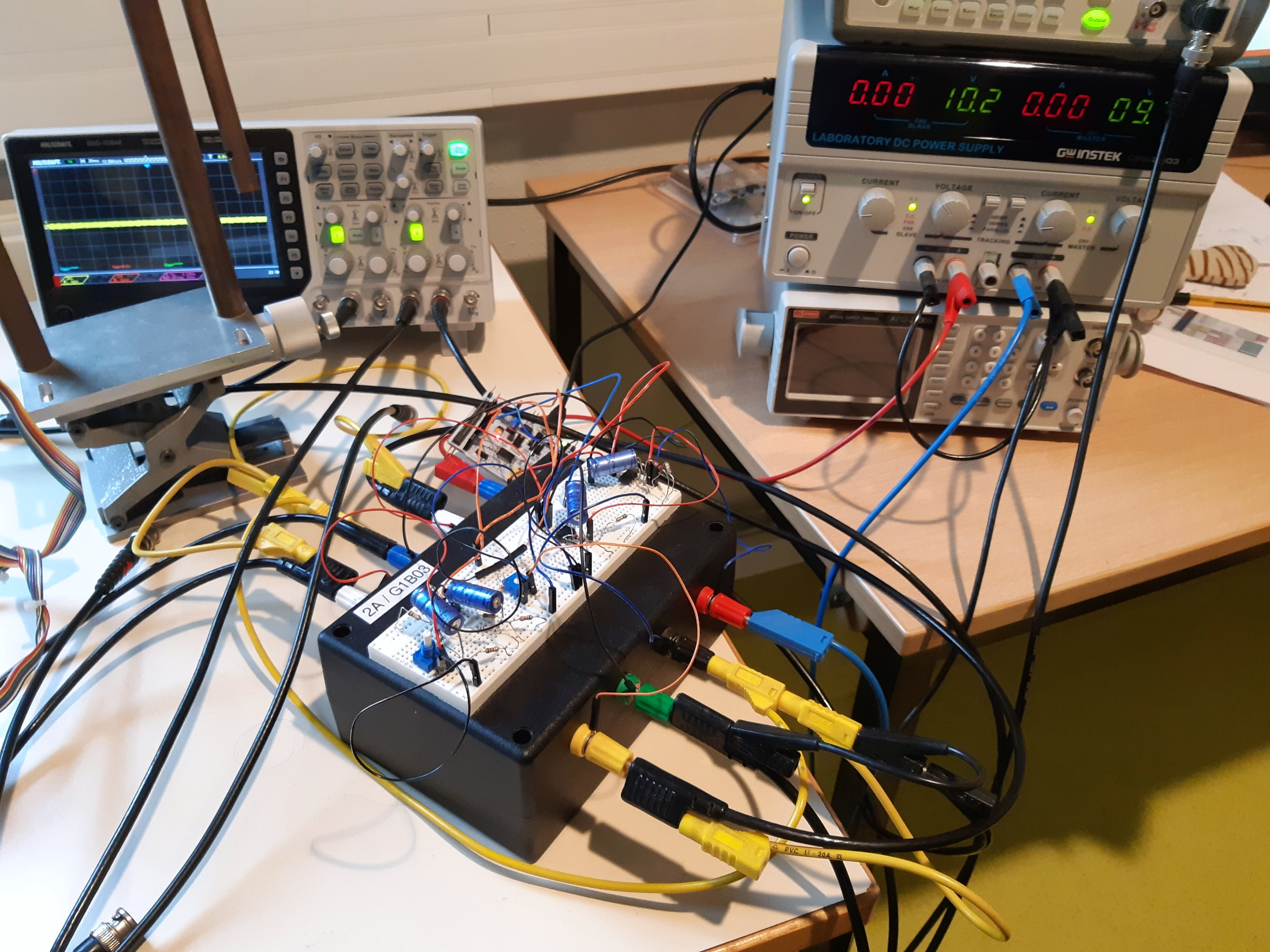 Présentation du montage actuel
Correction du système
Problématique
Performance limitée avec un PI
Réglage du correcteur chronophage
Paramètres non quantifiés
Manque de repère sur certains réglages
Correction numérique
Interface, Choix du langage
Présentation (du début) de l’interface
Ancienne « interface »
Nouvelle interface sur ordinateur
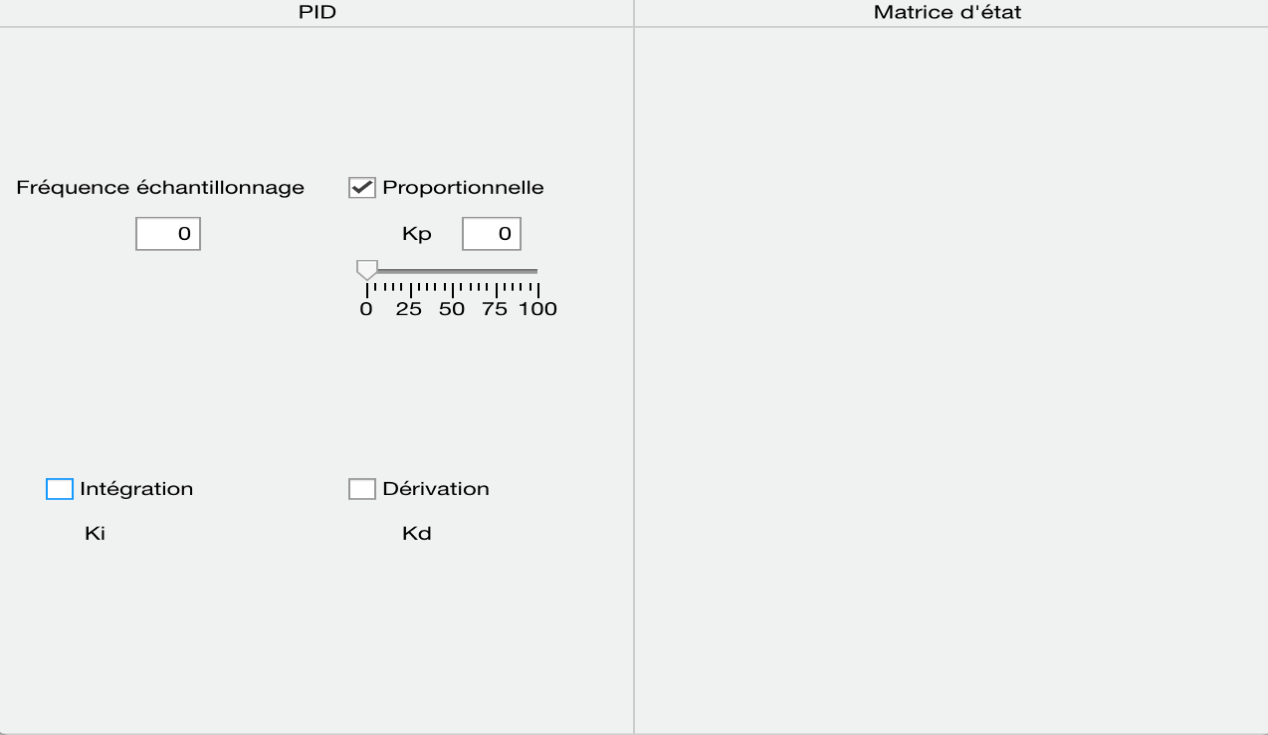 Microcontrôleur – carte Nucleo
Carte Nucleo-64 STM32L476RG
Connection
Detecteur
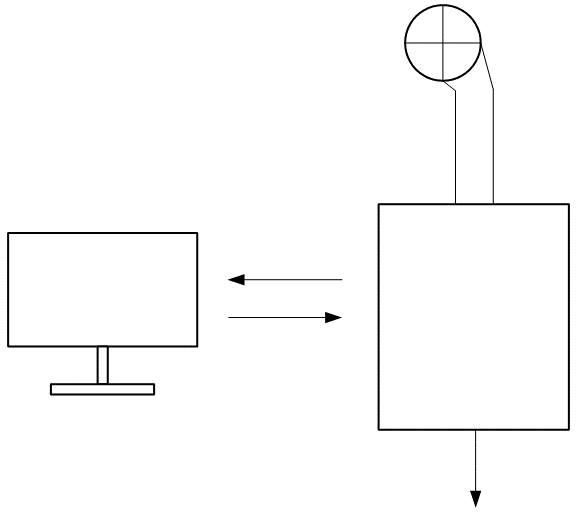 Le modèle de communication le PC et le microcontrôleur :

Le détecteur mesure les coordonnées et les envoie au contrôleur NUCLEO

Le contrôleur envoie les données                 à l'ordinateur

L'utilisateur peut modifier le coefficient du régulateur PID via PC

Le contrôleur NUCLEO reçoit les nouveaux coefficients PID et contrôle les moteurs
X coordinate
Y coordinate
Ordinateur
X, Y
Microcontrôleur
NUCLEO
Parameters PID
Kp, Ki, Kd
À moteurs
Code de microcontrôleur
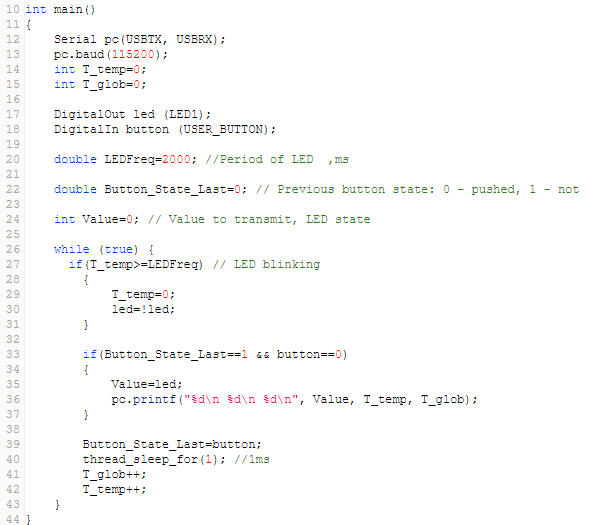 Le modèle de communication le plus simpleentre la carte et le PC :
LED is blinking each 2 seconds
Si un utilisateur appuie sur le bouton, 
la carte envoie l'état de la LED au PC
Code de MATLAB
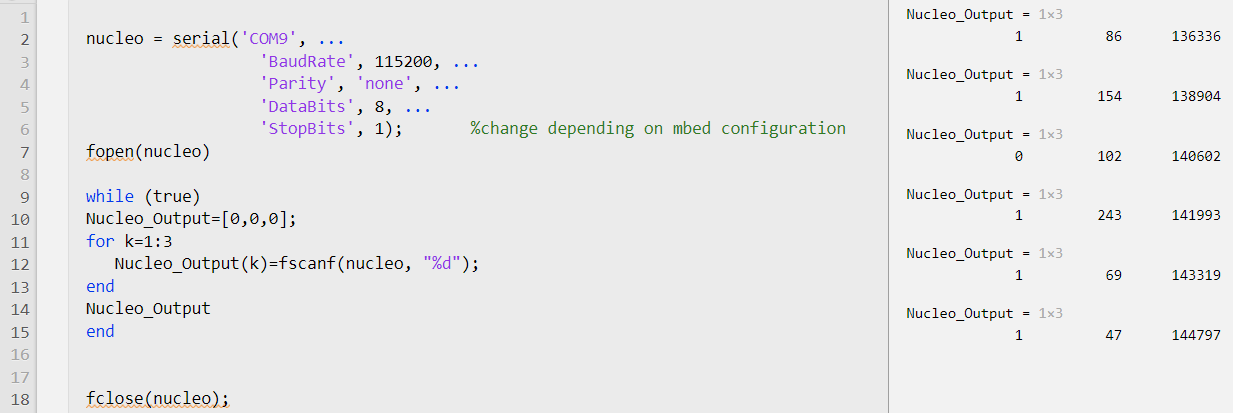 Le code MATLAB pour recevoir et lire les données envoyées par carte
Adaptation de tension
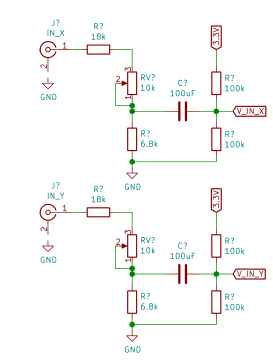 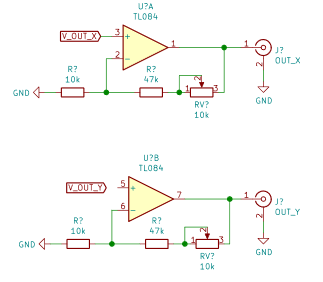 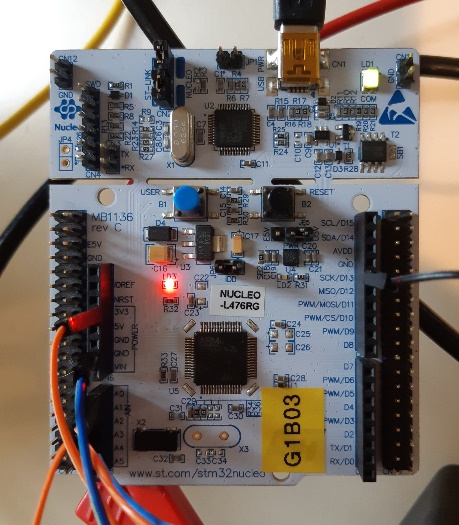 Code nucléo
Fréquences caractéristiques et Gain
Pour une amplitude d’entrée de 70mV
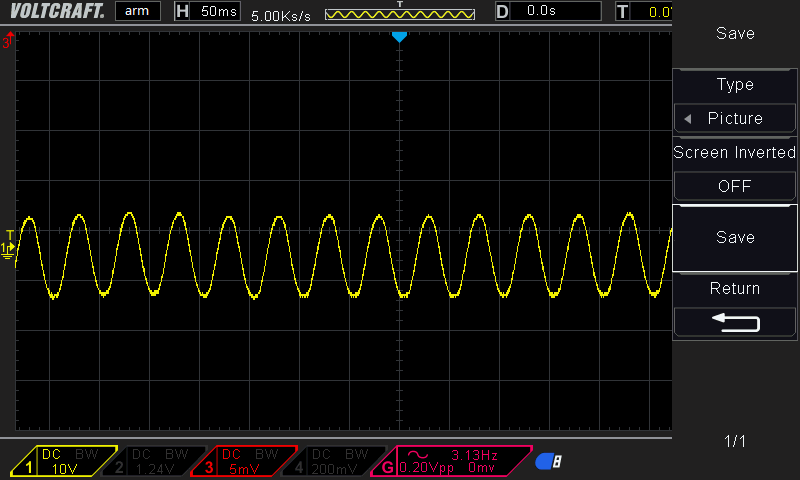 Tension en sortie de la photodiode en appliquant une tension sur les miroirs au cours du temps
8V
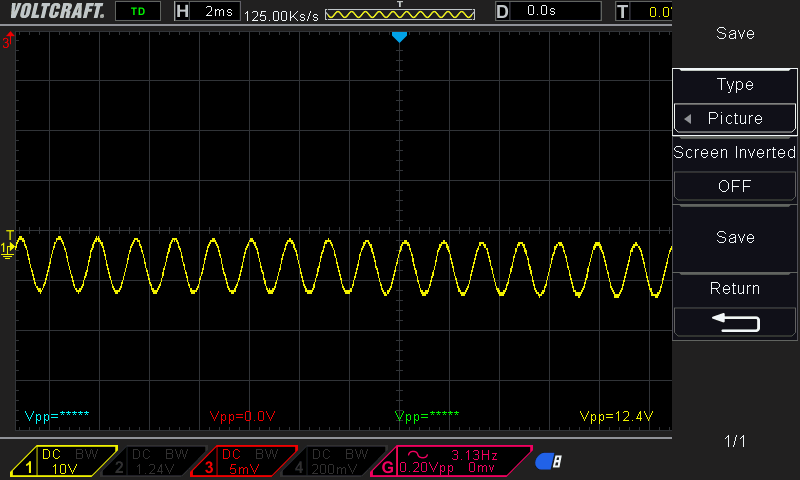 F_c=650Hz
Simulation sur Matlab
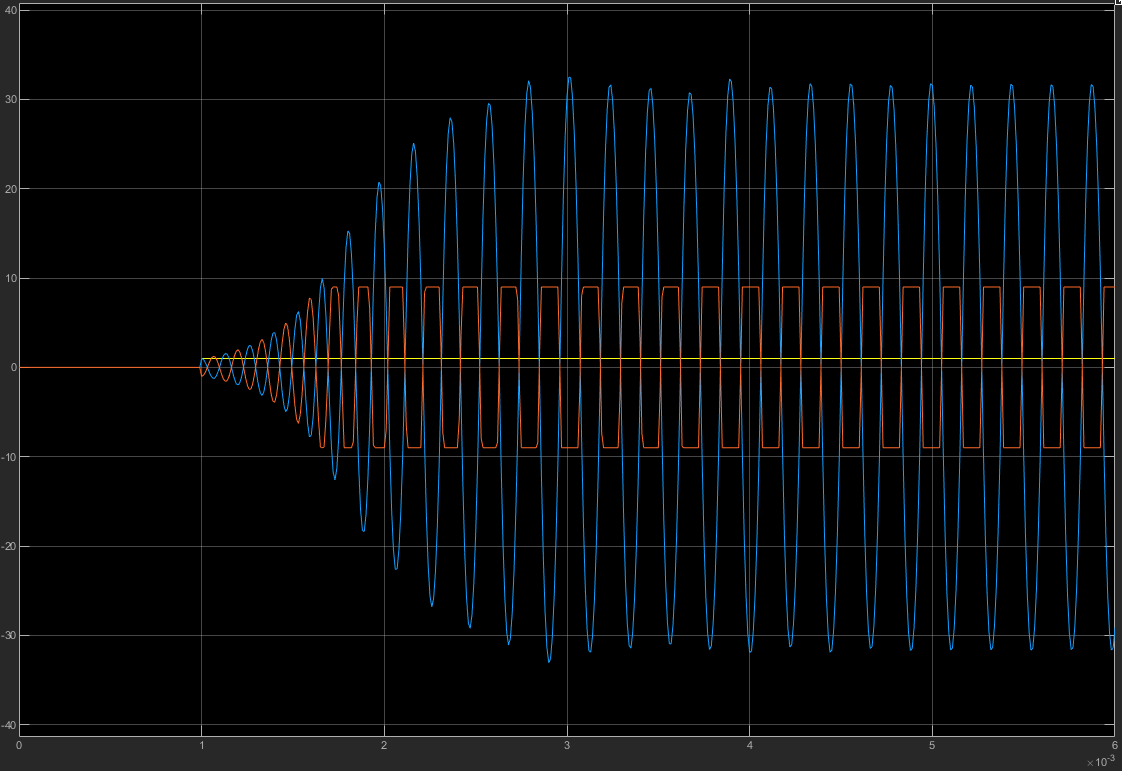 Correction PI
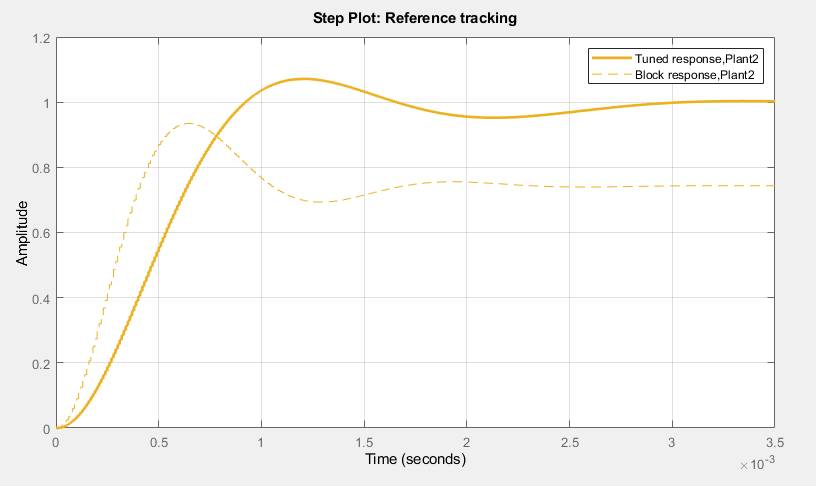 Problèmes à traiter
Introduire une correction PID
Choix des moteurs pour une application TP
Construction d’une carte électronique
Utiliser une théorie prédictive